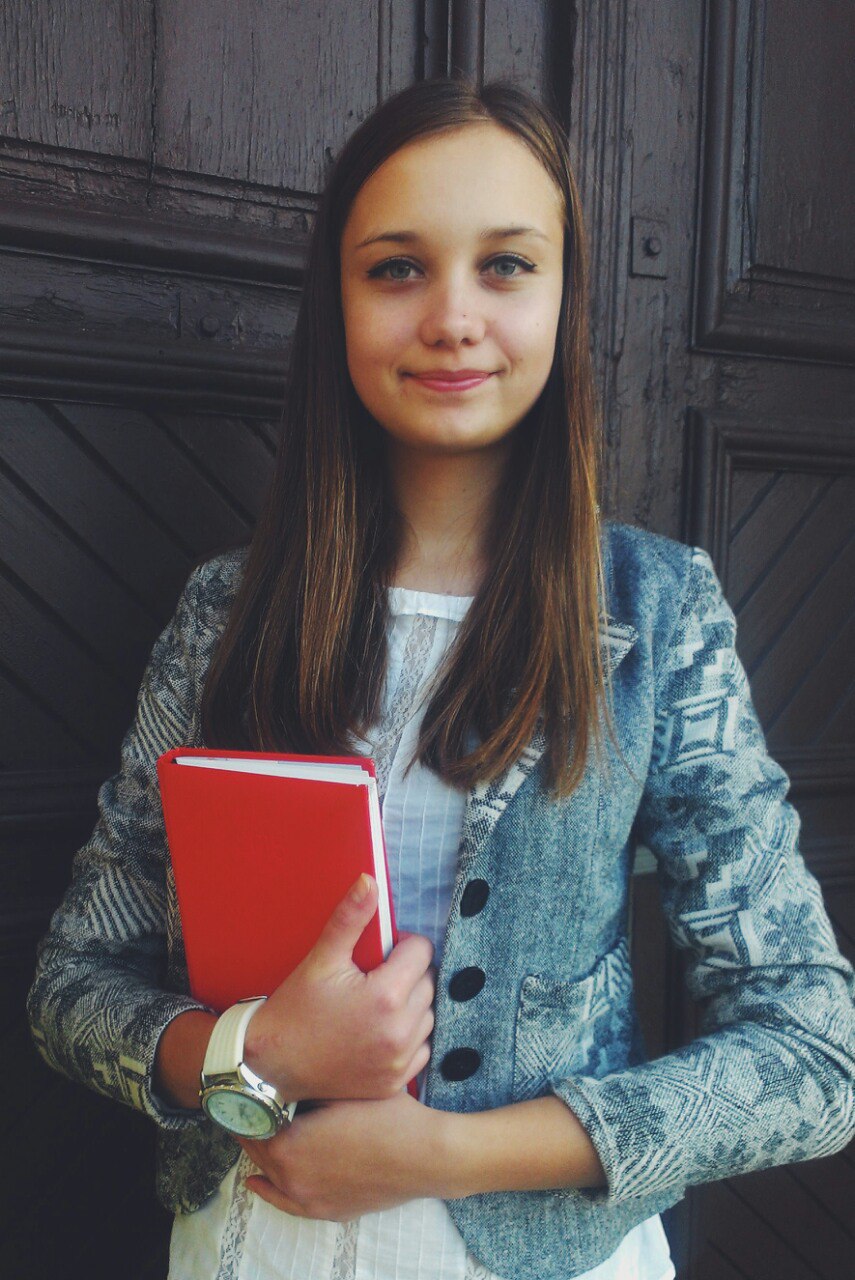 Звіт голови профбюро факультету іноземних мов Герич Ганниза період 12.03.15 – 20.04.16
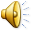 В гуртожитку…
Поселення першокурсниківв гуртожиток №2 та №6
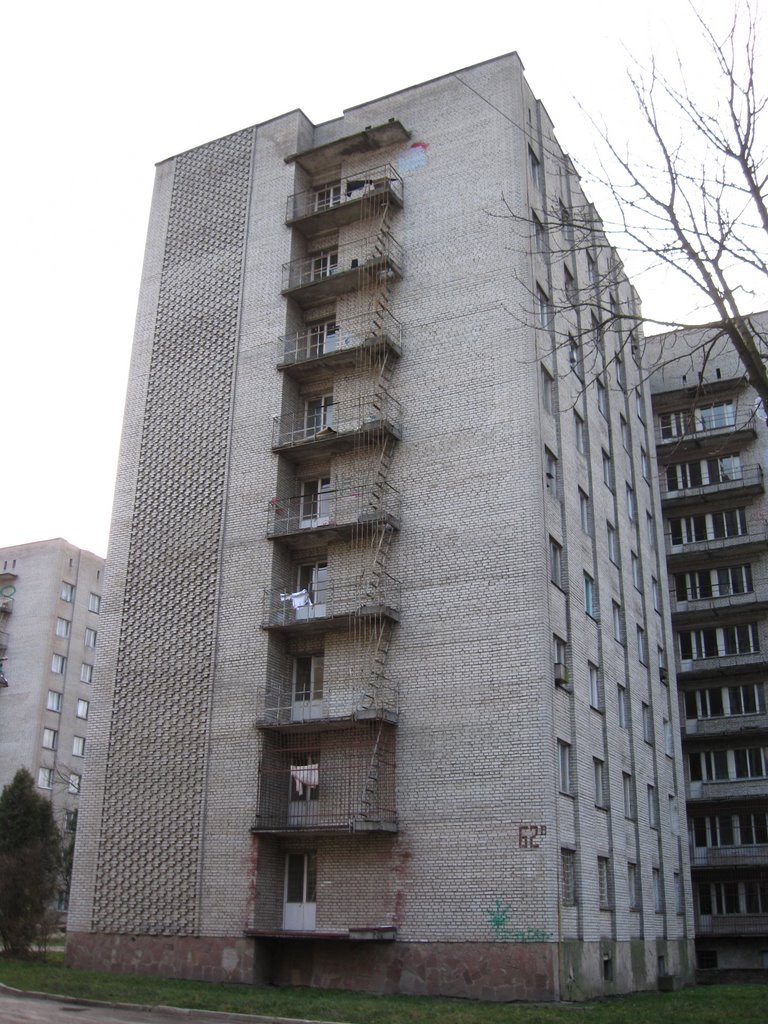 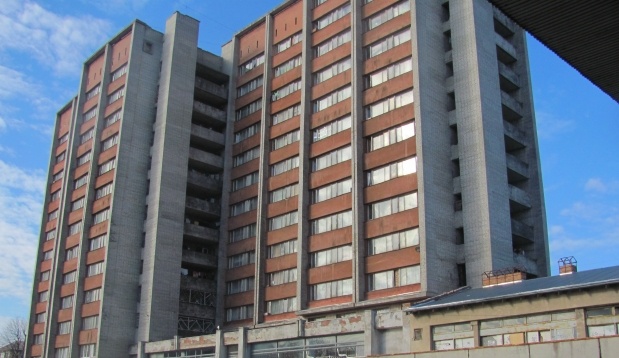 В гуртожитку…
Весняна толока
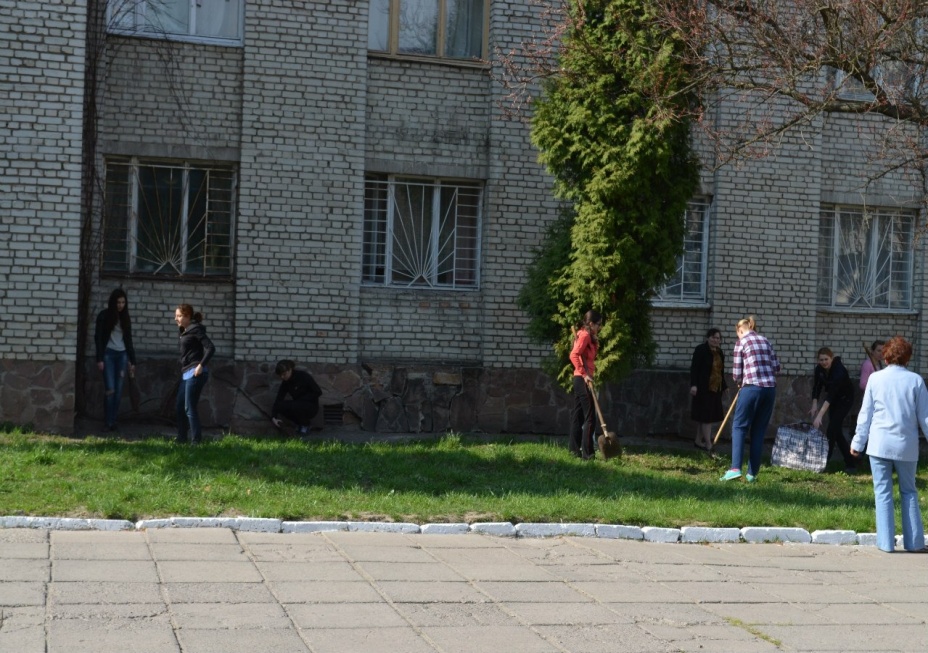 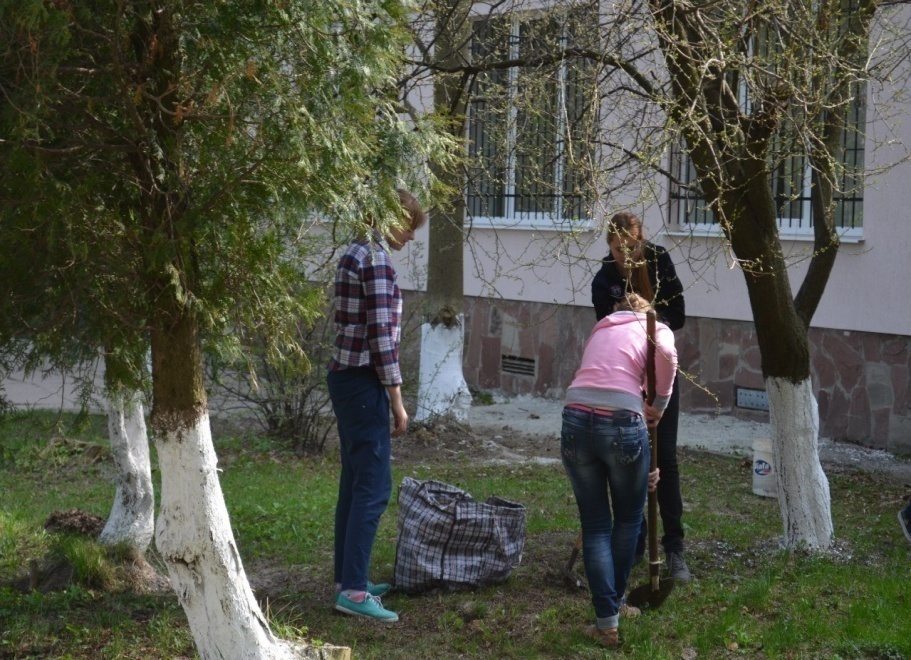 В гуртожитку…
Проект «Гуртожиток вечірній»
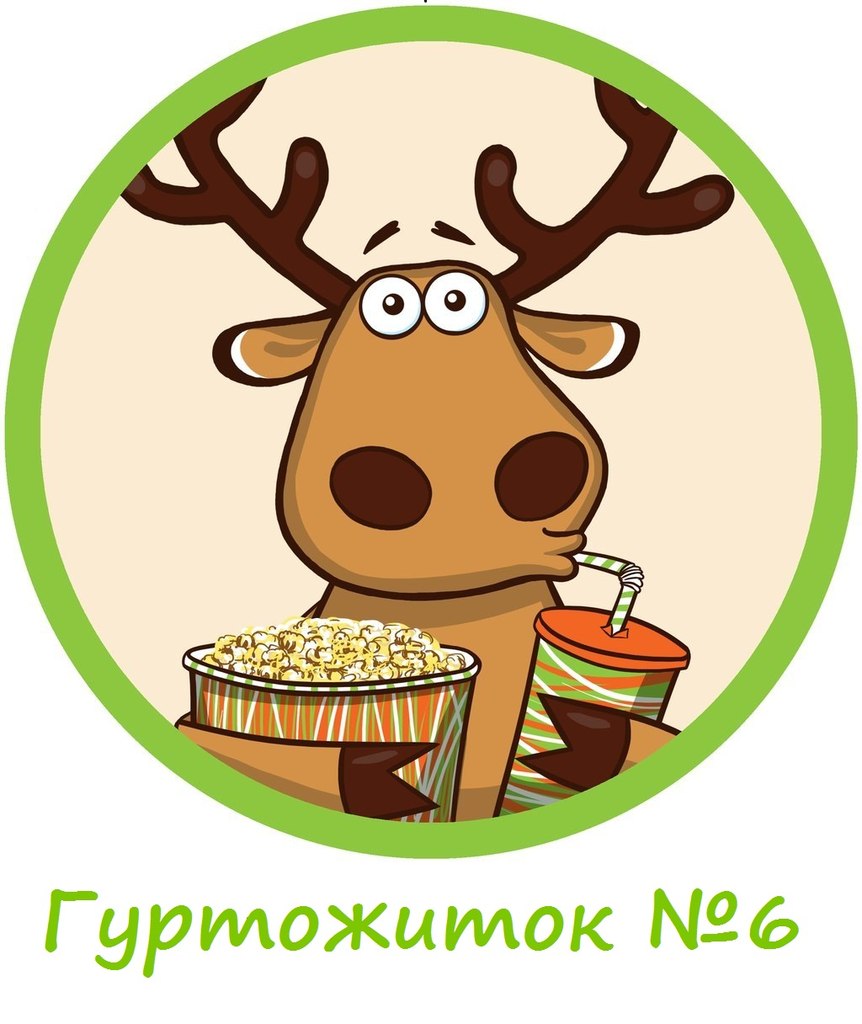 В гуртожитку…
Перегляд фільмів
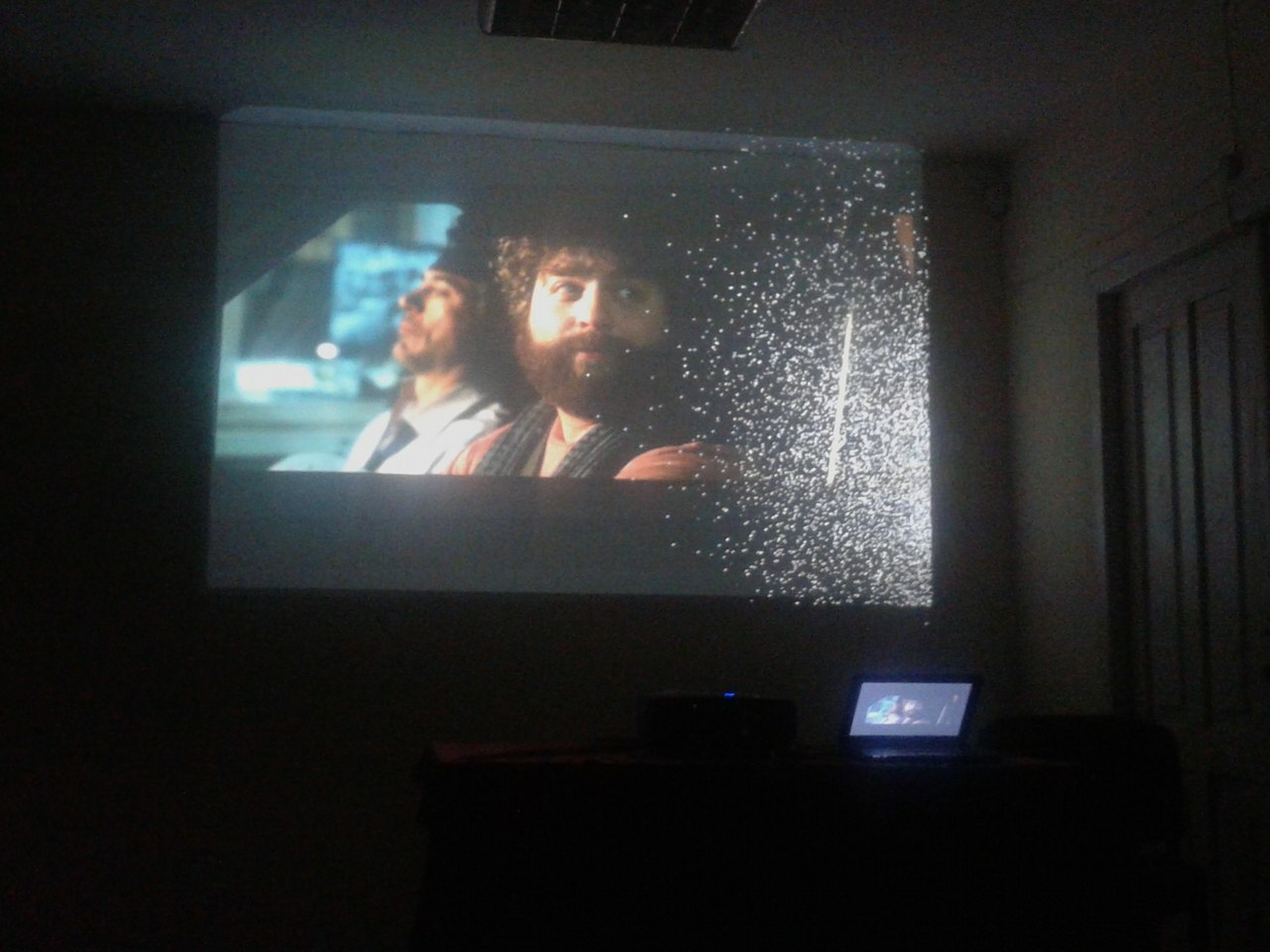 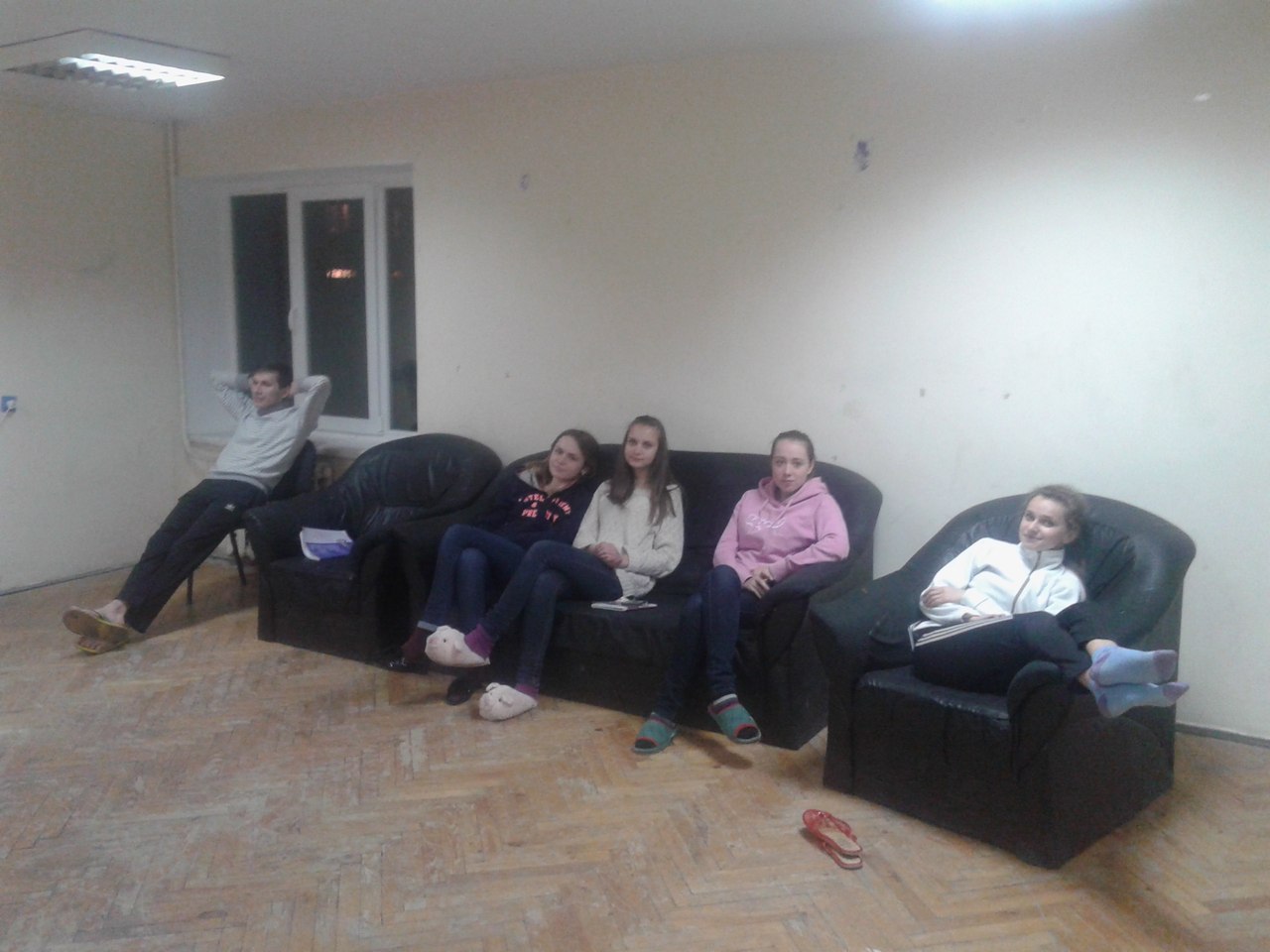 В гуртожитку…
Мафія
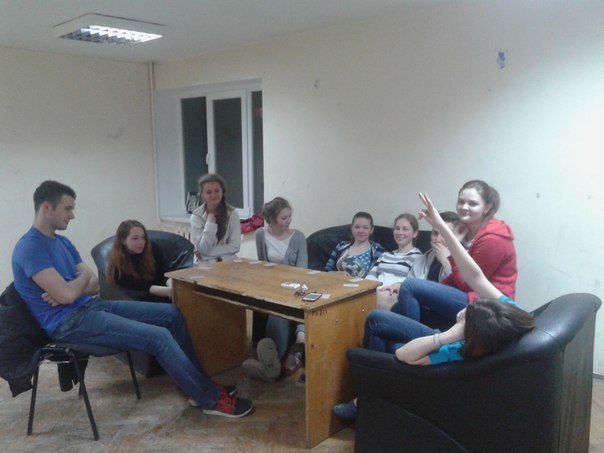 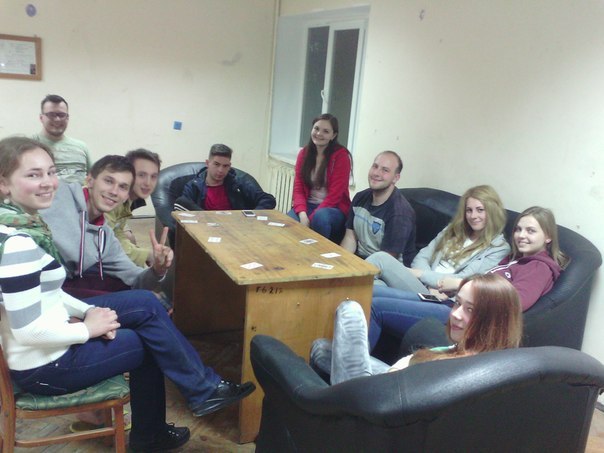 Захист прав студентів
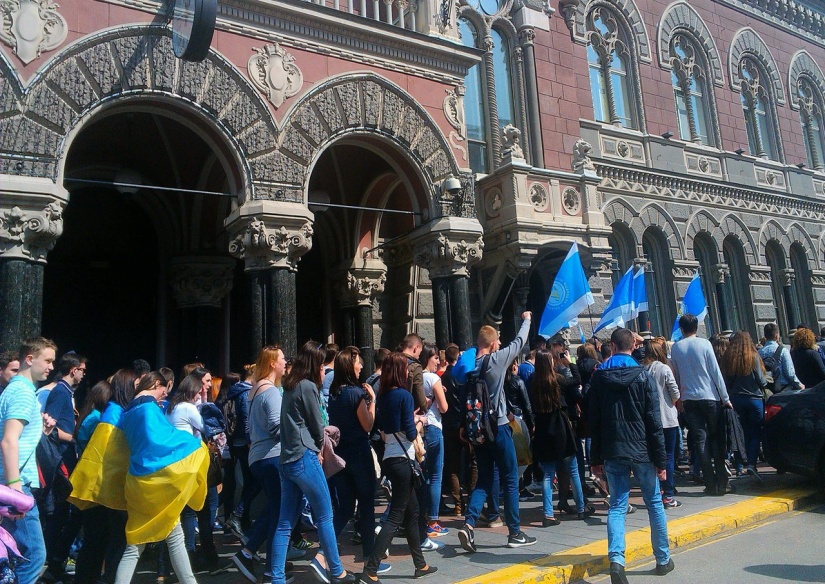 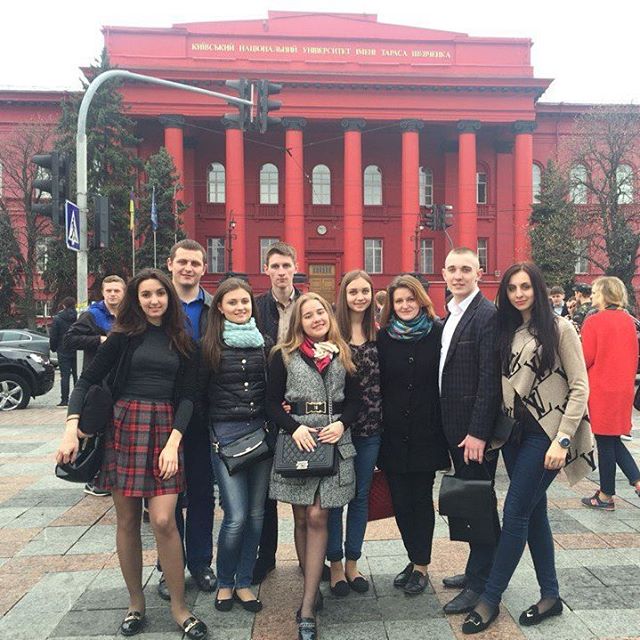 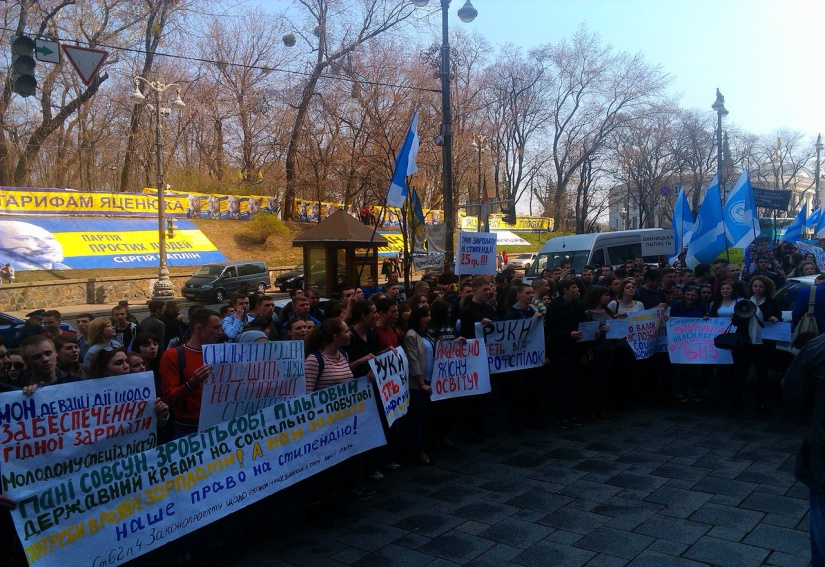 Попереджувальна акція протесту студентів 7 квітня 2016р. в м. Києві “Моя стипендія не для дірок в бюджеті”
На факультеті…
Вступ в профспілку
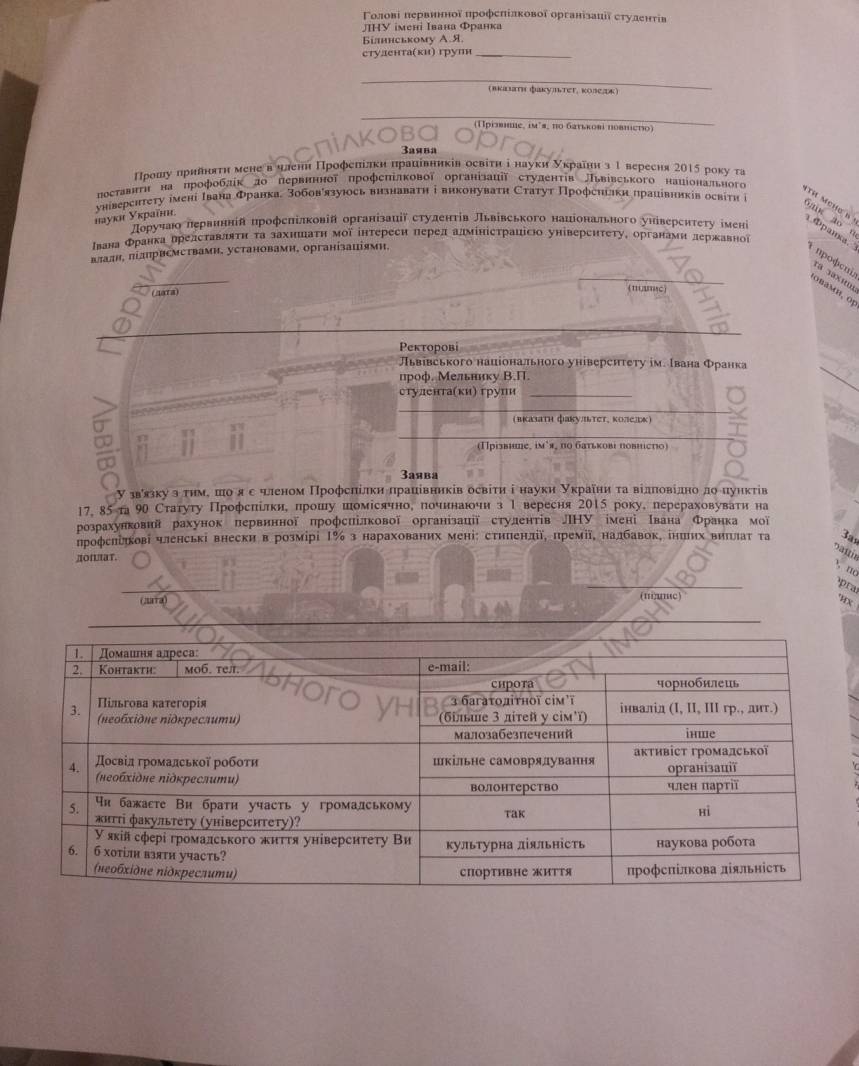 Виплати матеріальної допомоги
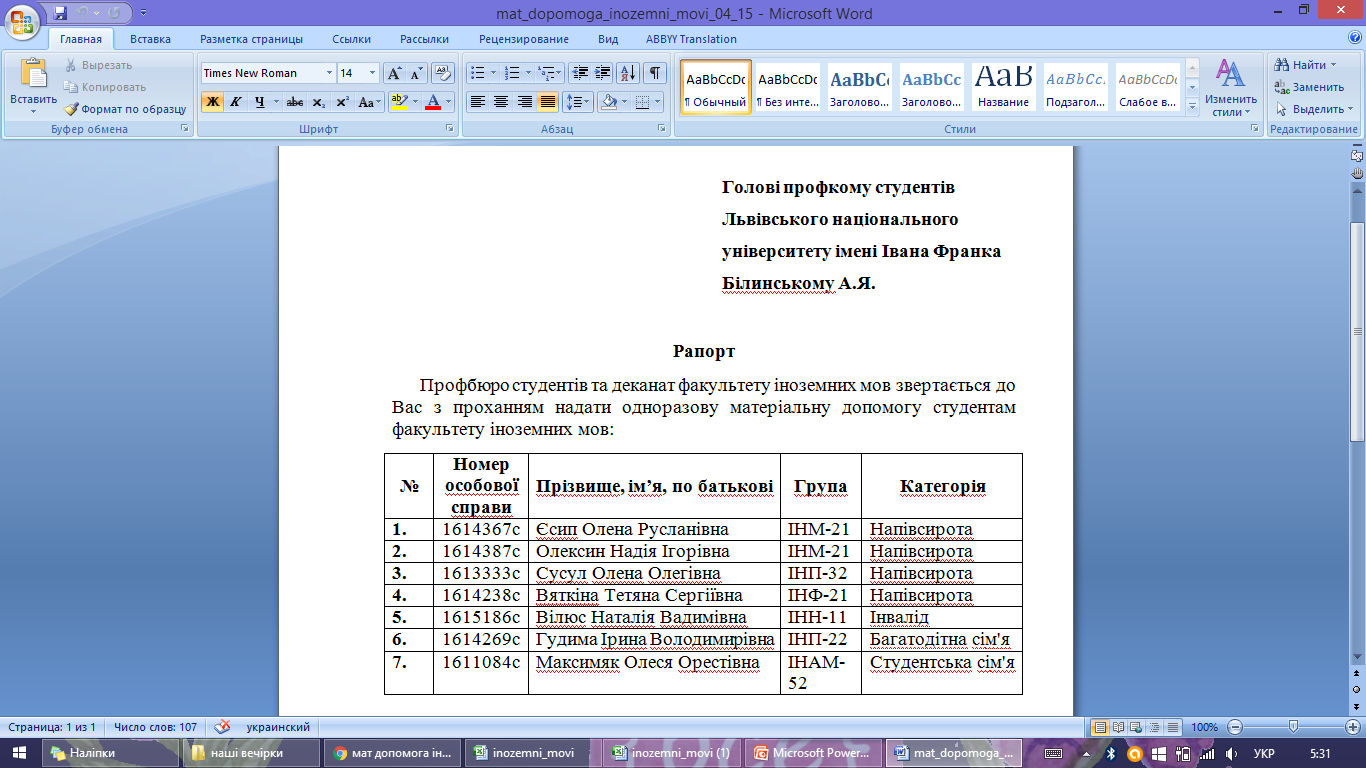 На факультеті…
Розповсюдження інформації через- старостати для І-ІІ курсів- соціальні мережі- дошку оголошень
На факультеті…
Продаж квитків:- на футбол- на квн- у театр-місячних проїзних (трамвай та тролейбус)
Змагання Що? Де? Коли? Студентська Ліга
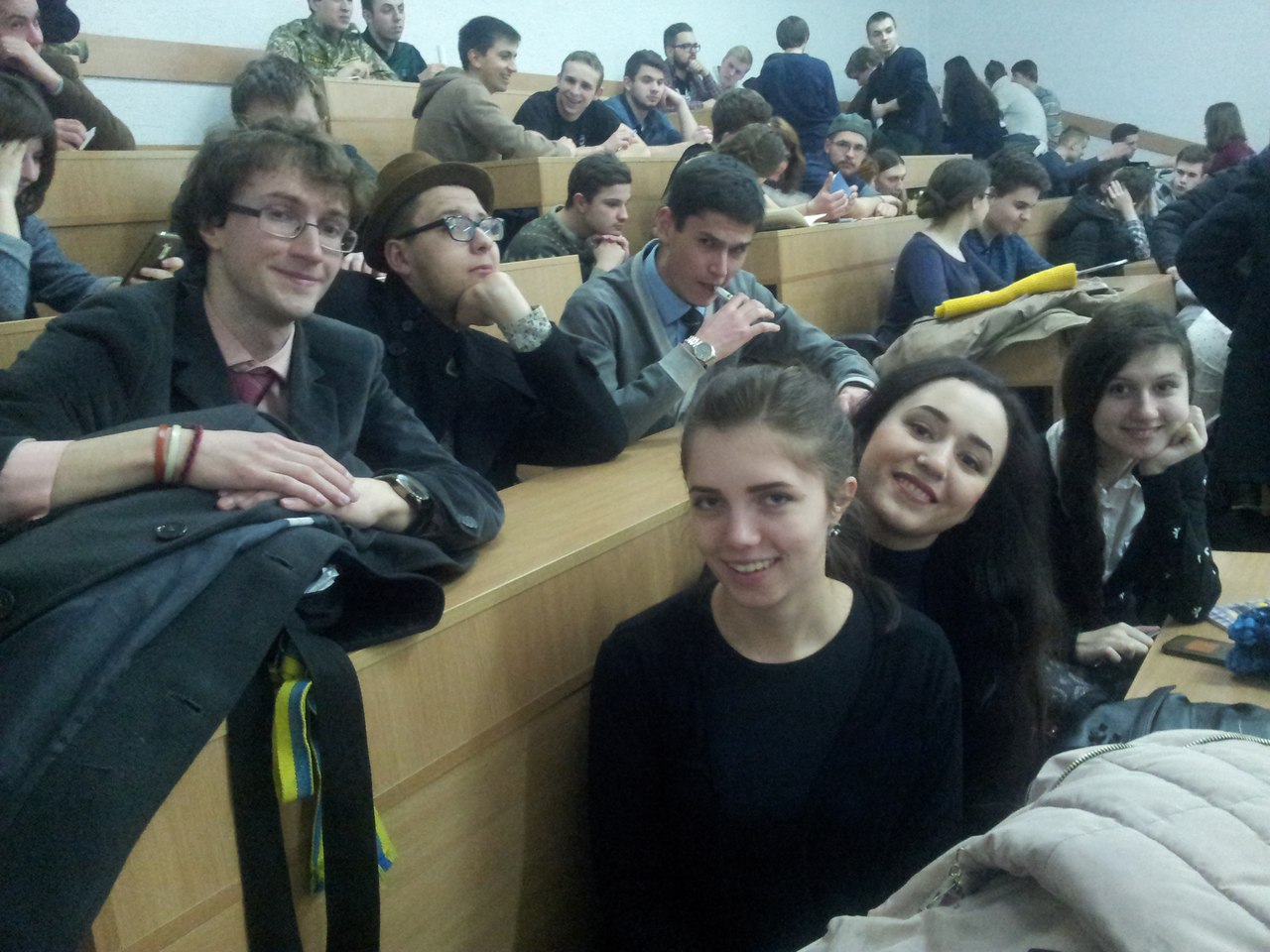 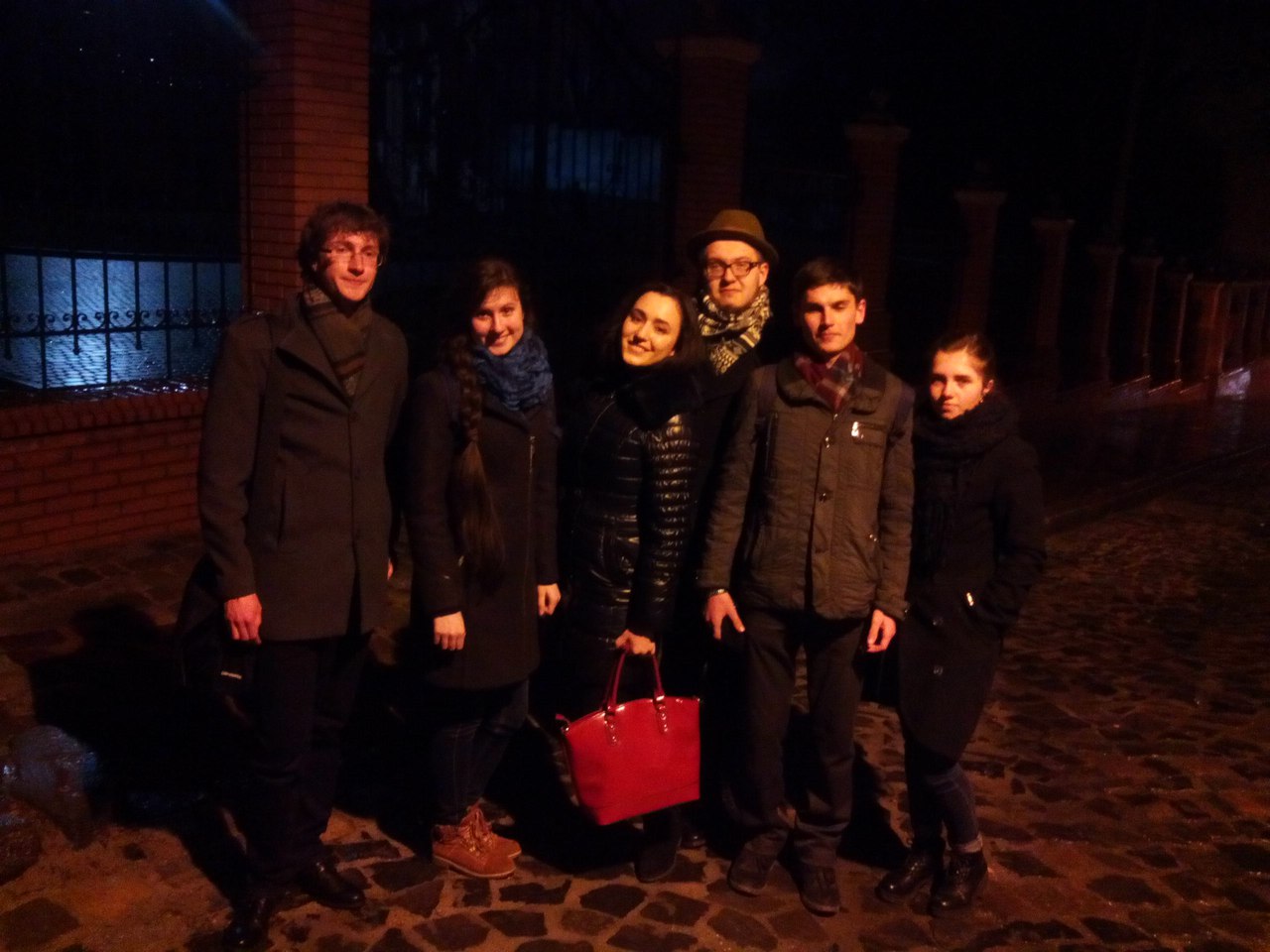 На факультеті…
Зустріч з   першокурсниками
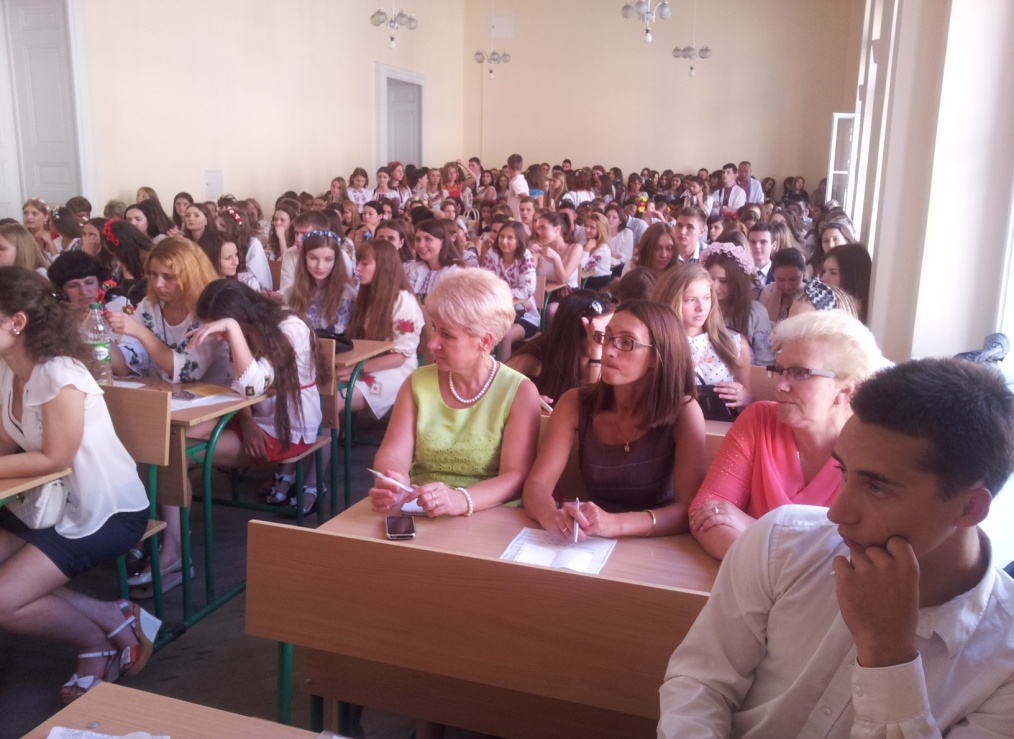 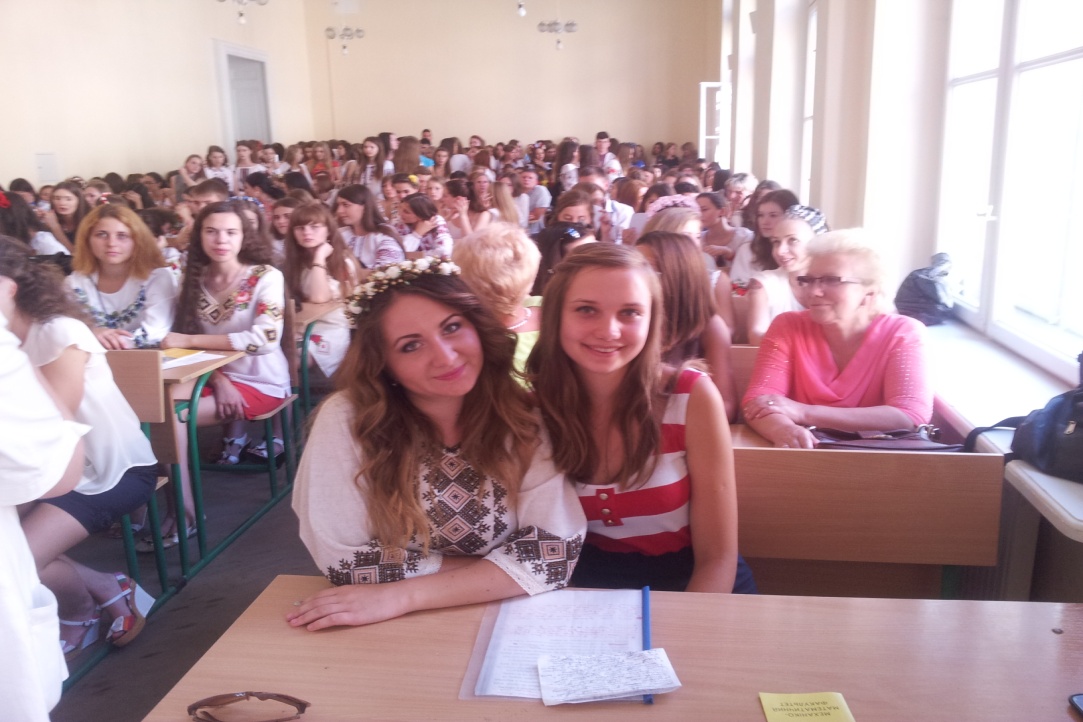 На факультеті…
Футбольні турніри
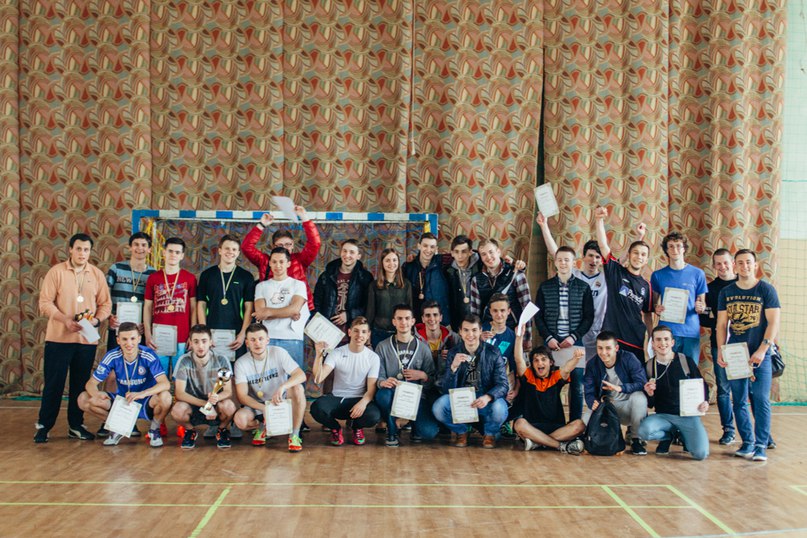 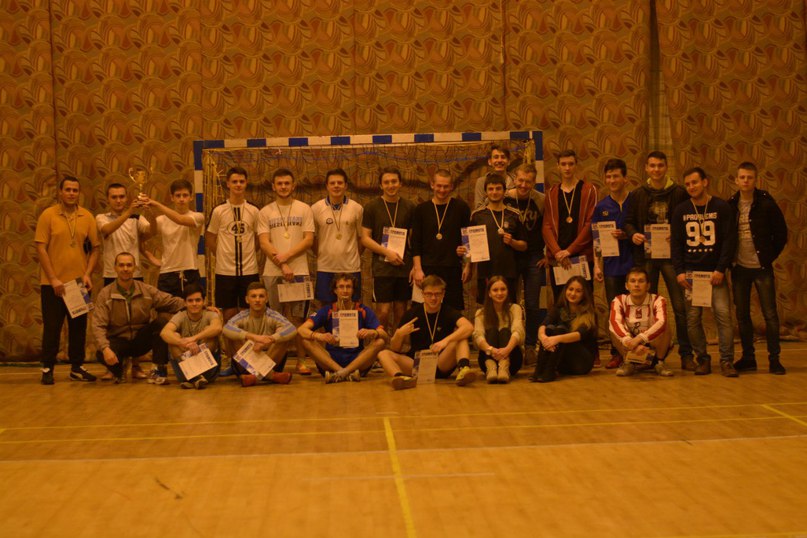 Квести
Пізнавай Львів разом з профкомом студентів
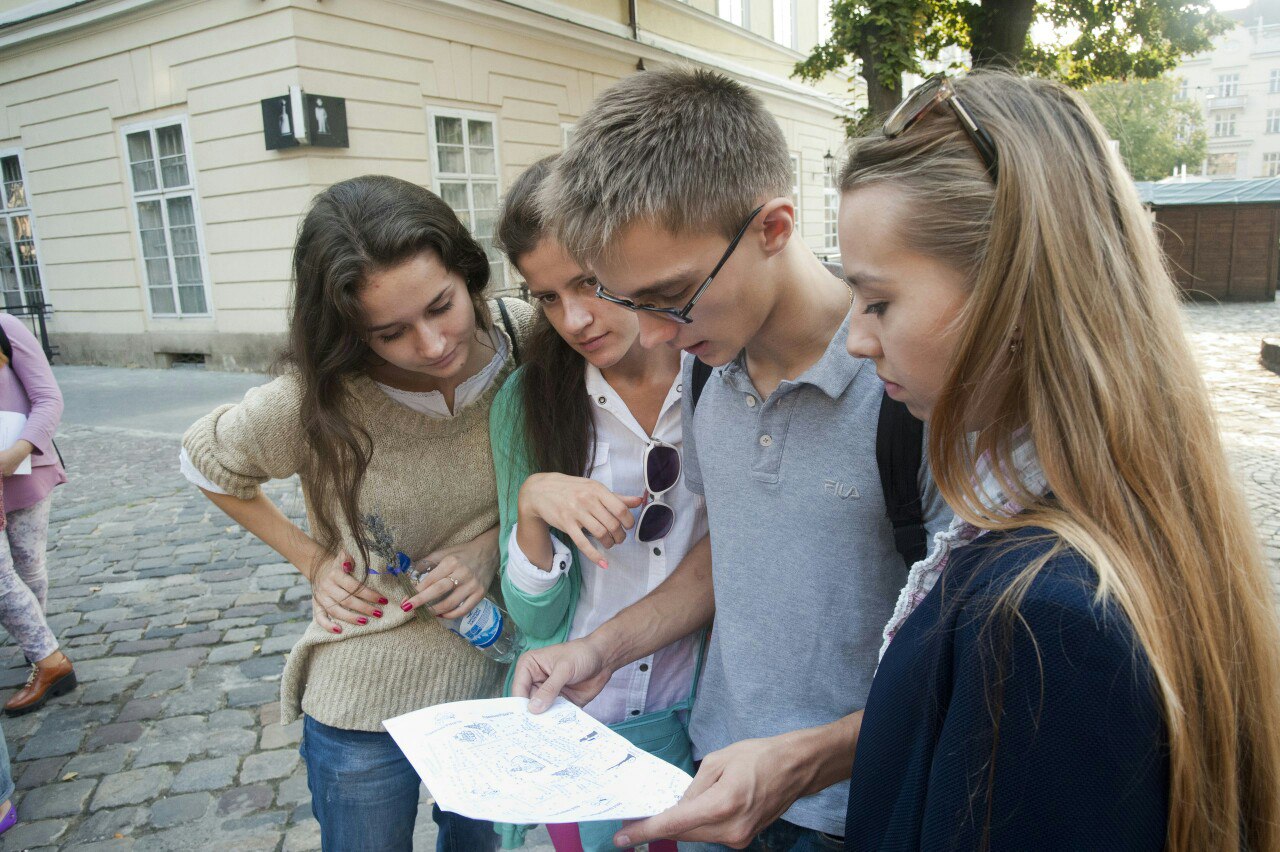 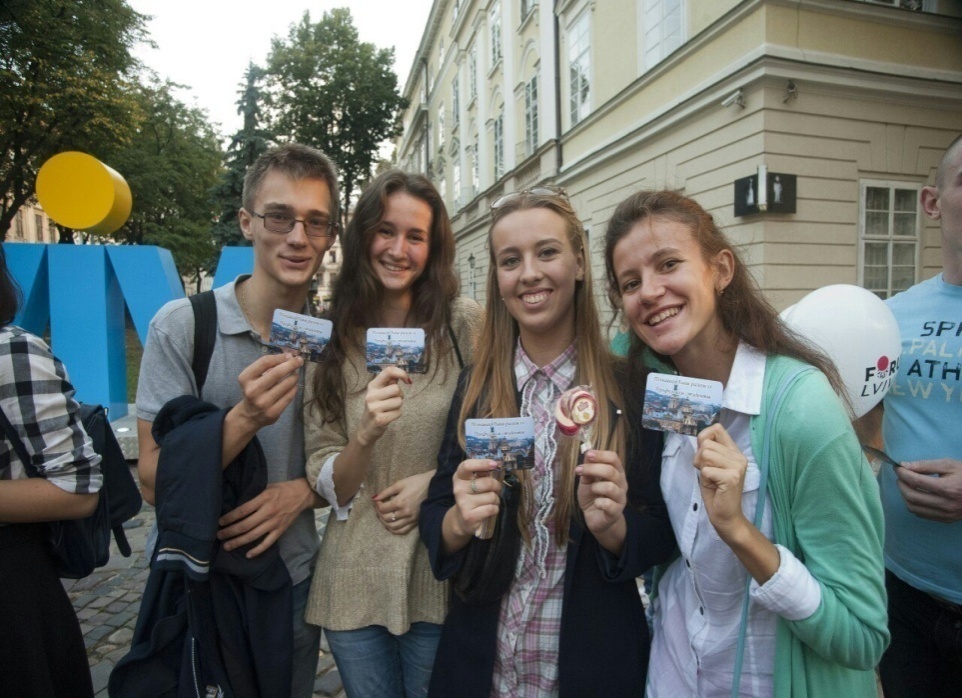 На факультеті
Конкурс стінгазет - привітань до Дня студента
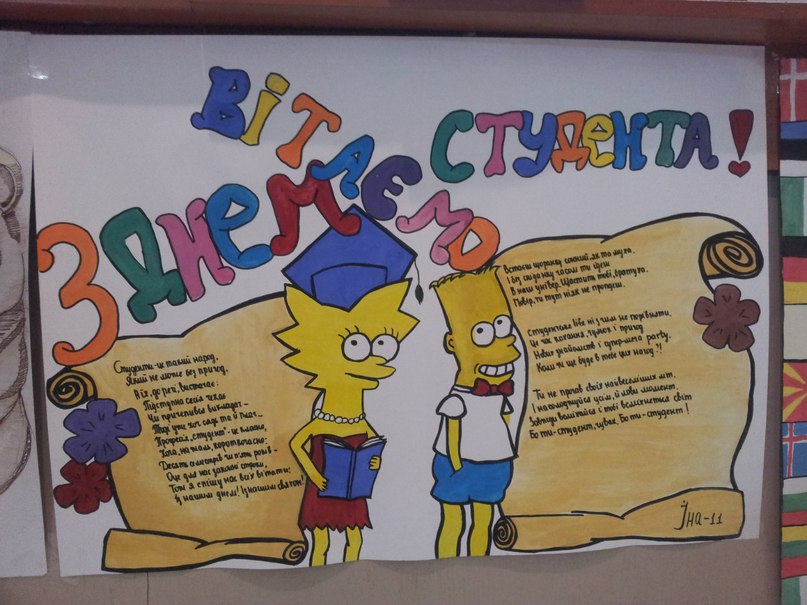 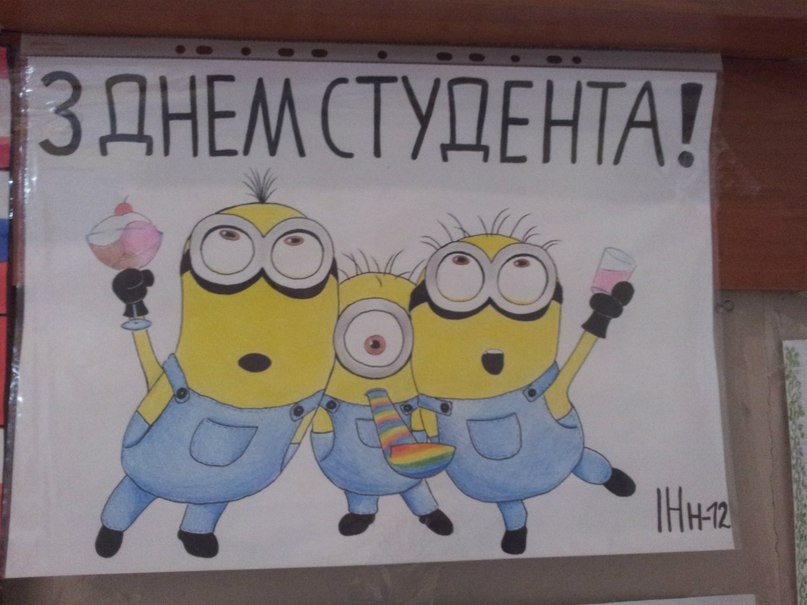 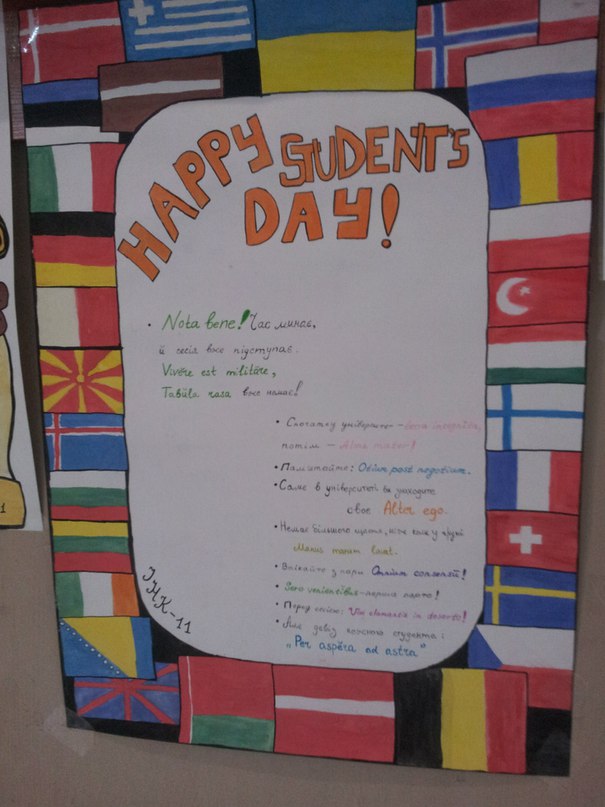 На факультеті
Виступ до Шевченка
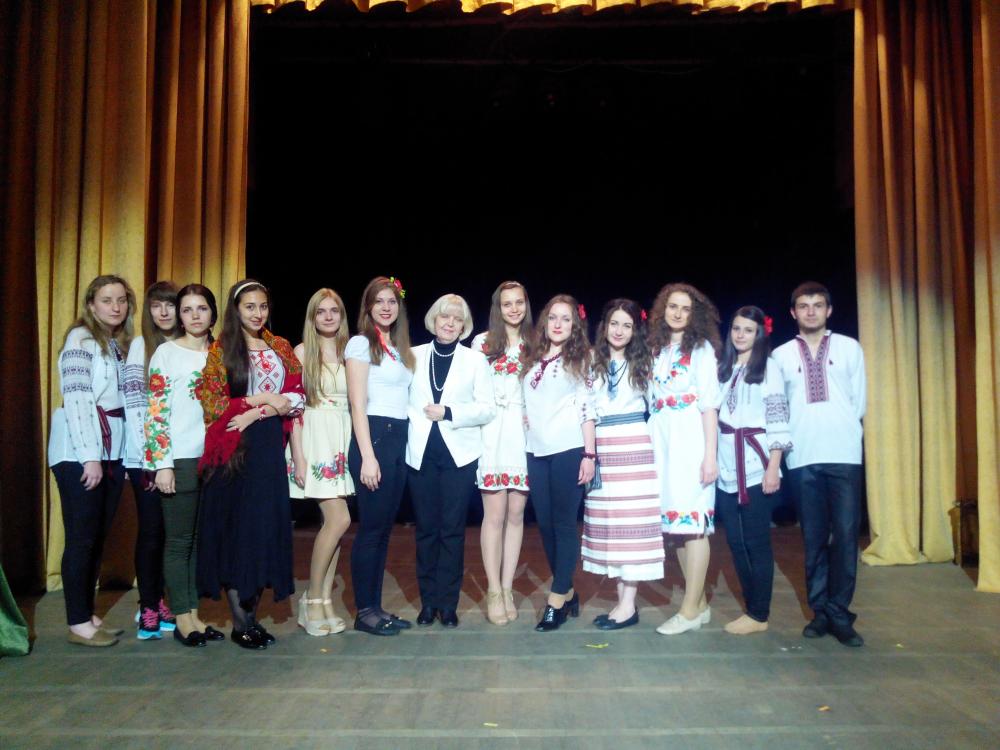 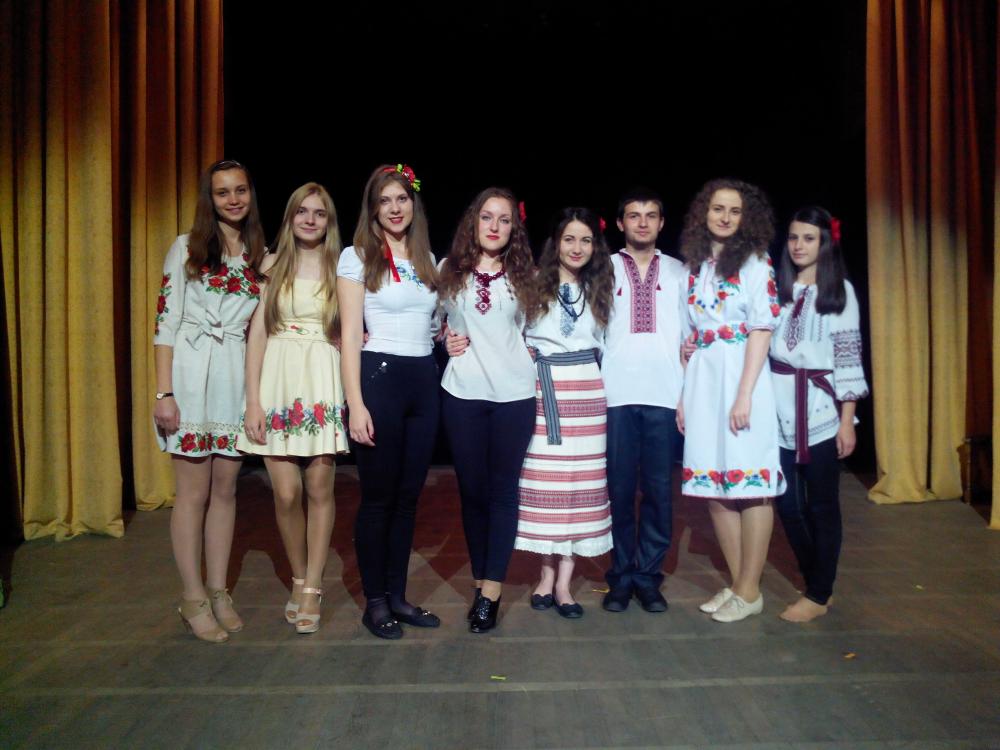 На факультеті
Подаруночки дітям зі школи інтернату Марії-Покрови у Львовідо Дня святого Миколая
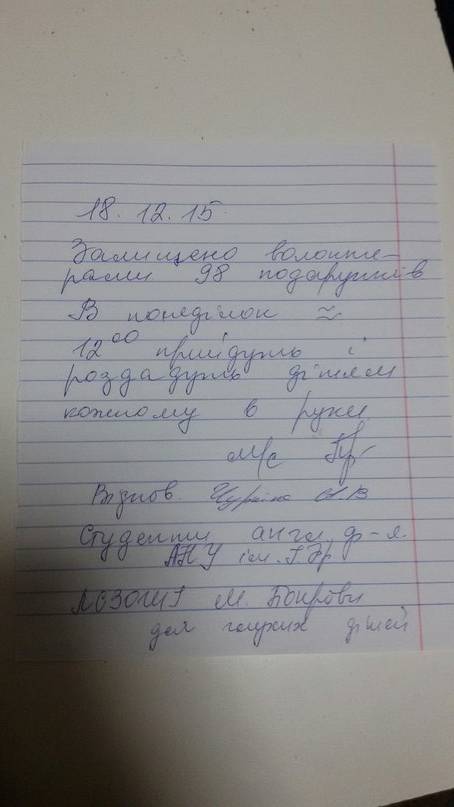 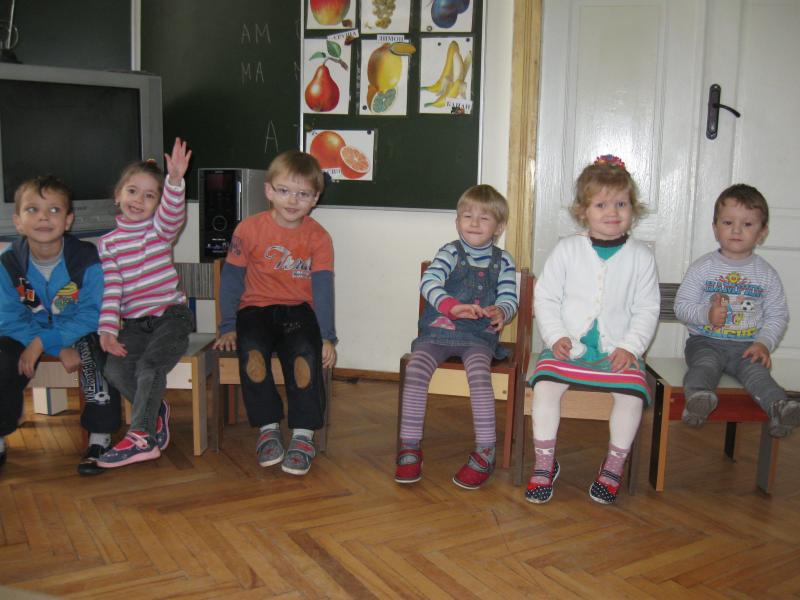 На факультеті
Виступ до Дня факультету
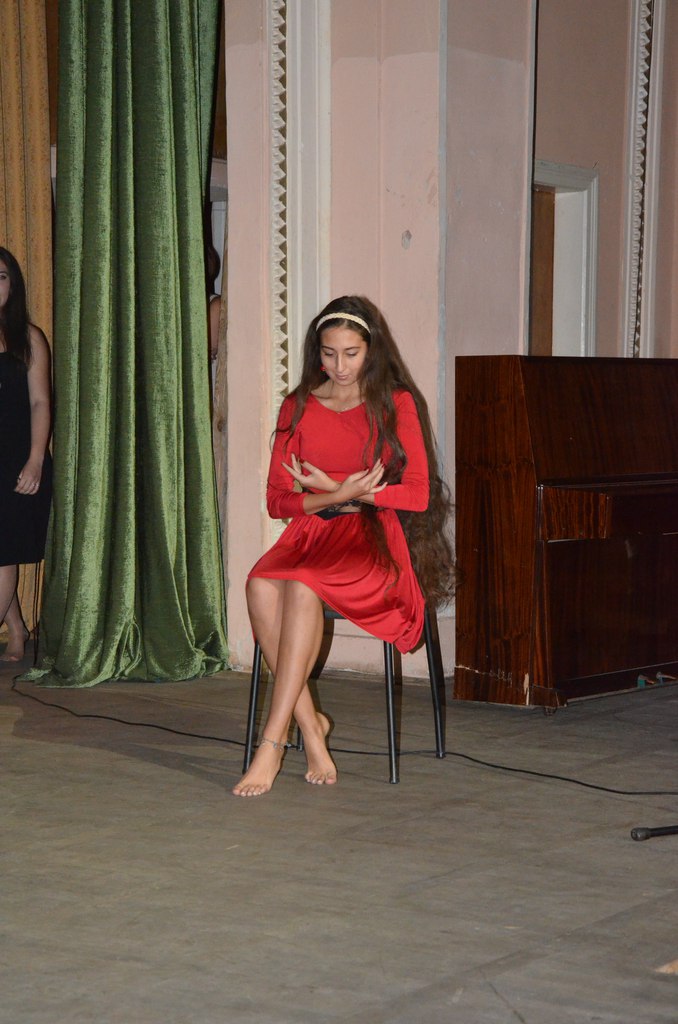 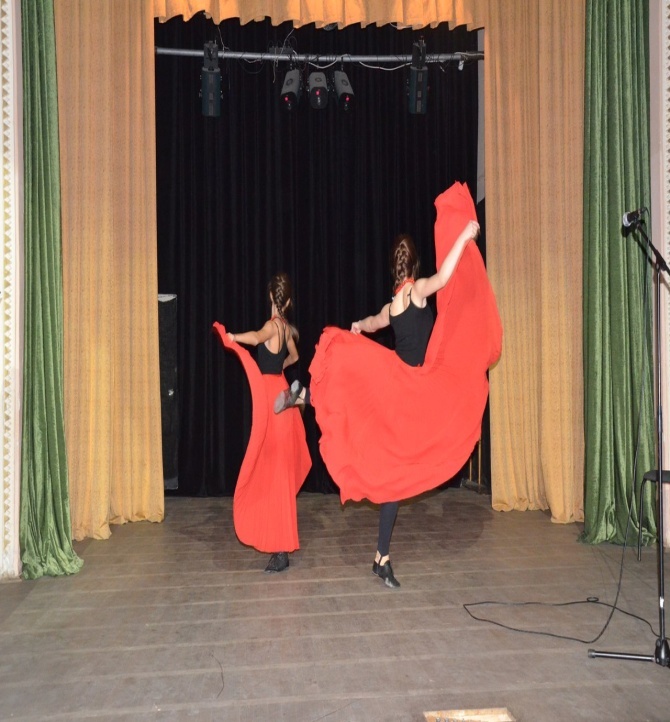 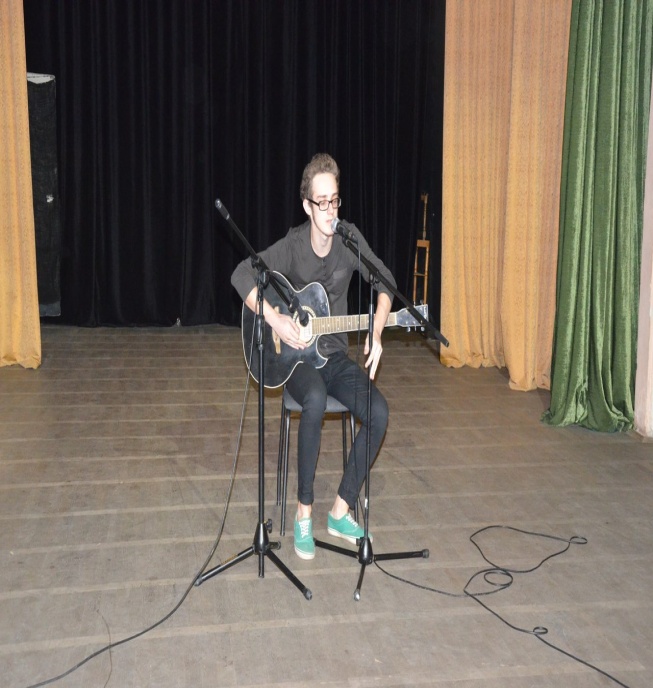 На факультеті…
Пісенно - поетичний вечір «Світе тихий, краю милий, моя Україно!»
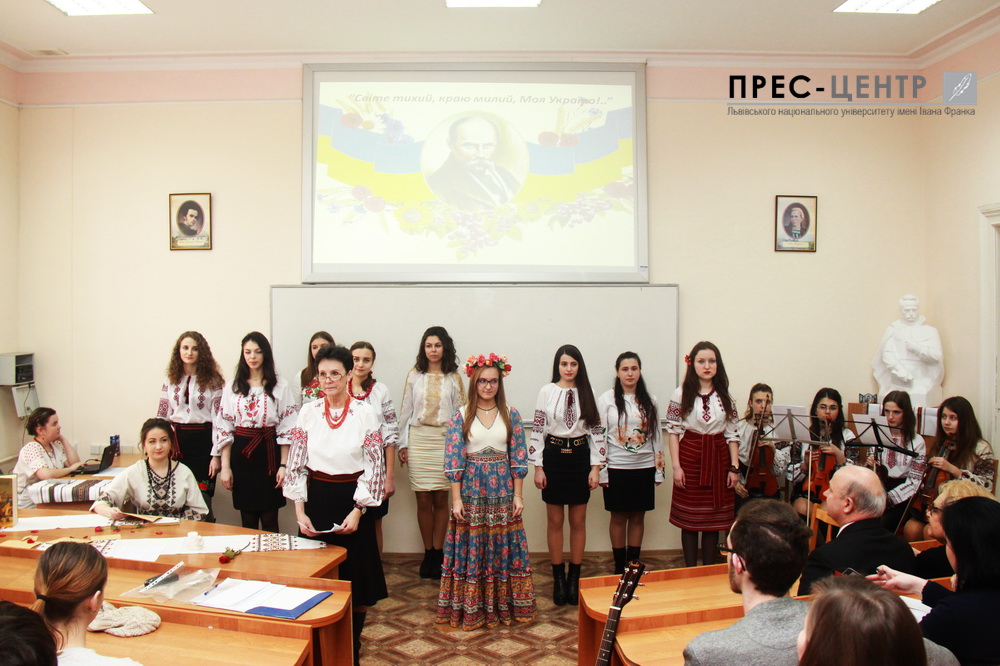 На факультеті…
Пісенно-поетичний вечір«Світе тихий, краю милий, моя Україно!»
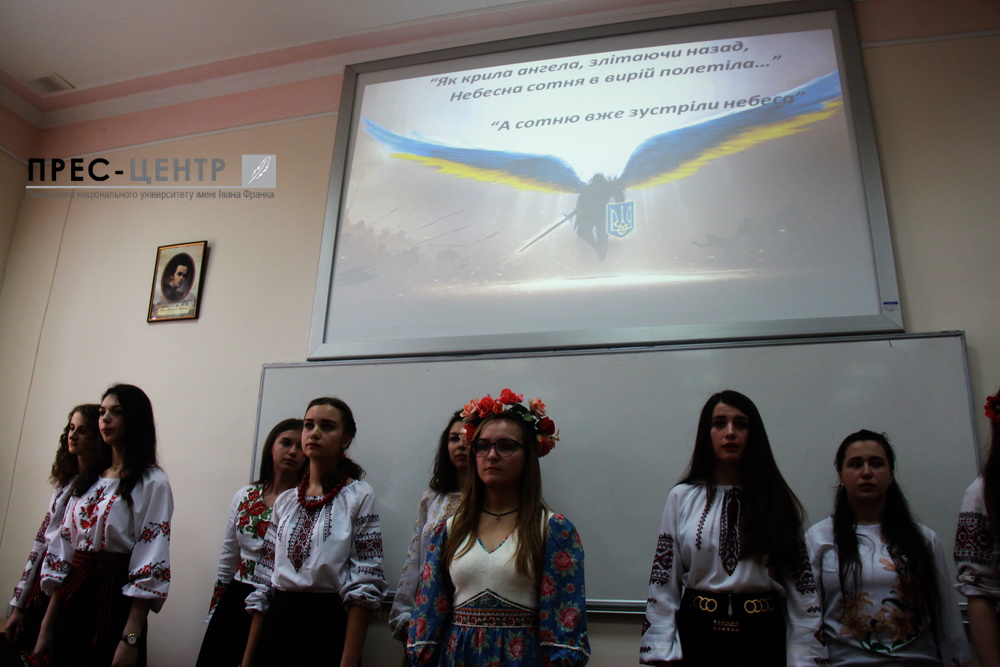 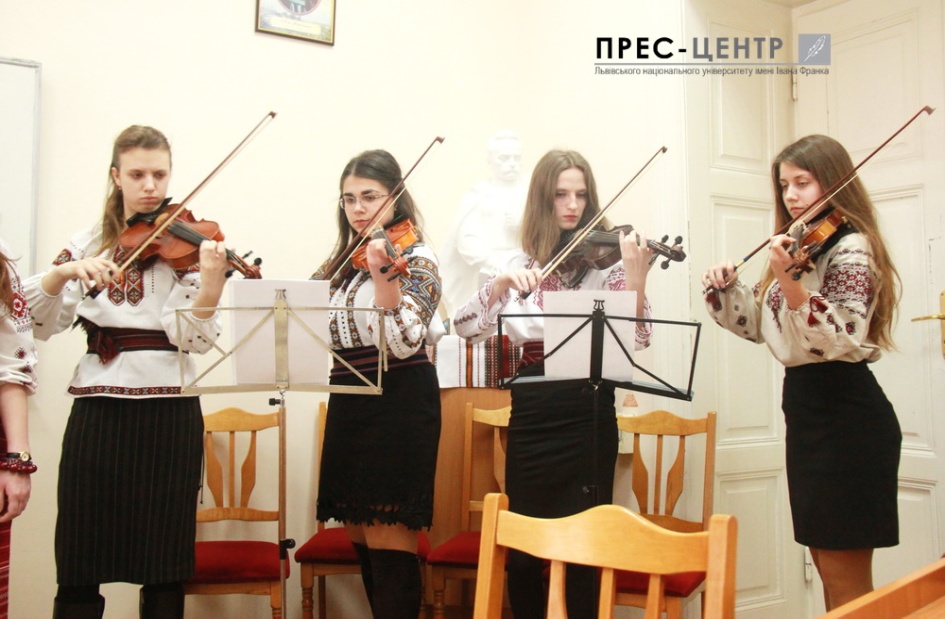 Святкування Дня вишиванки та флешмоб
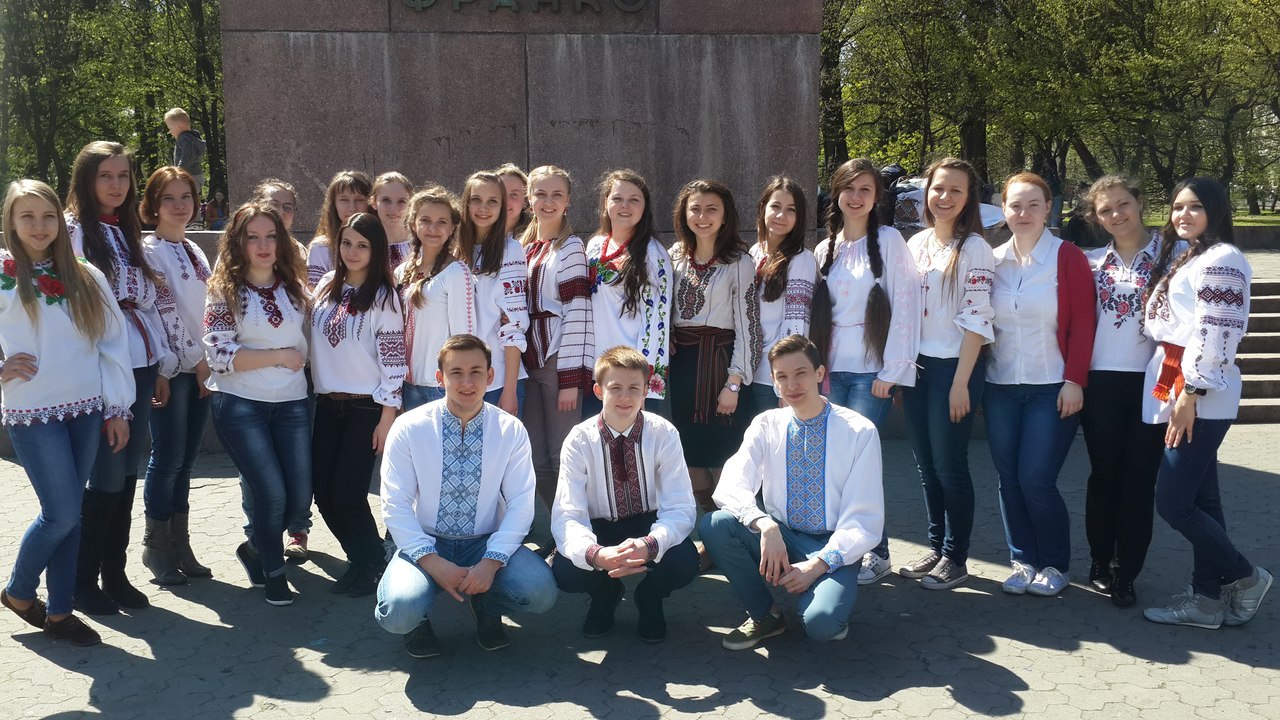 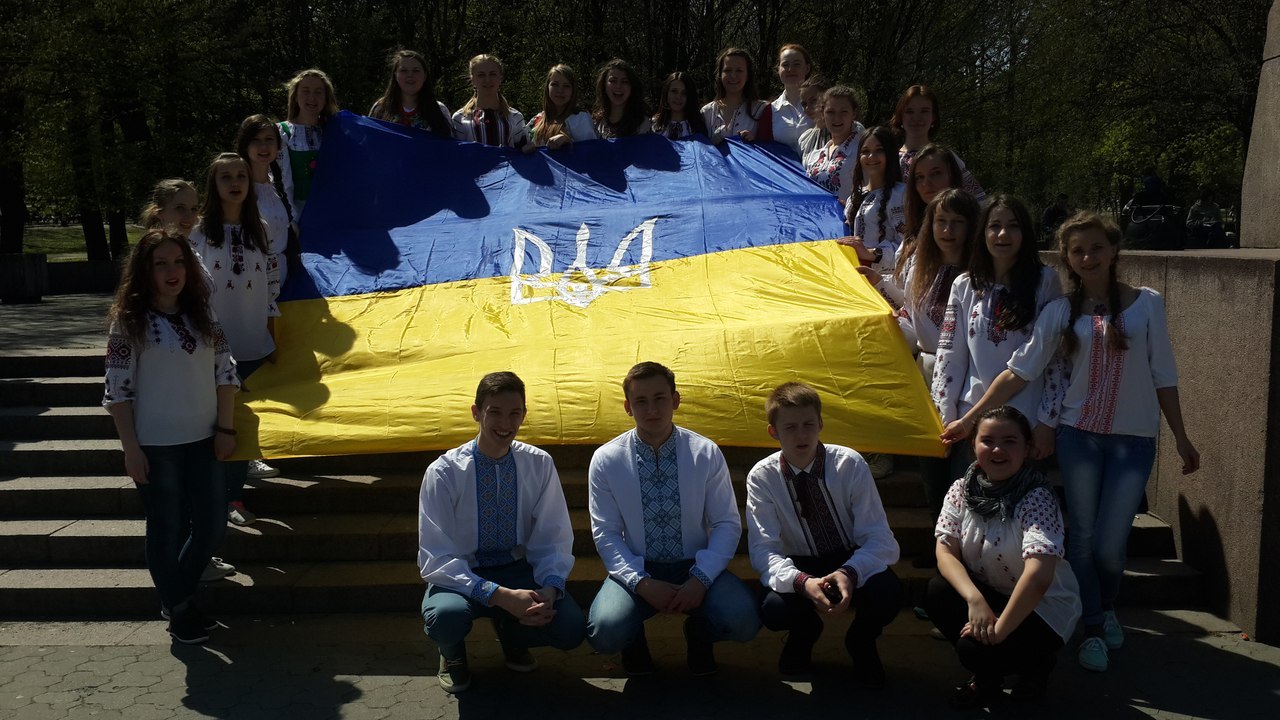 Поїздка в Краковецькушколу – Інтернат з філологами і істориками
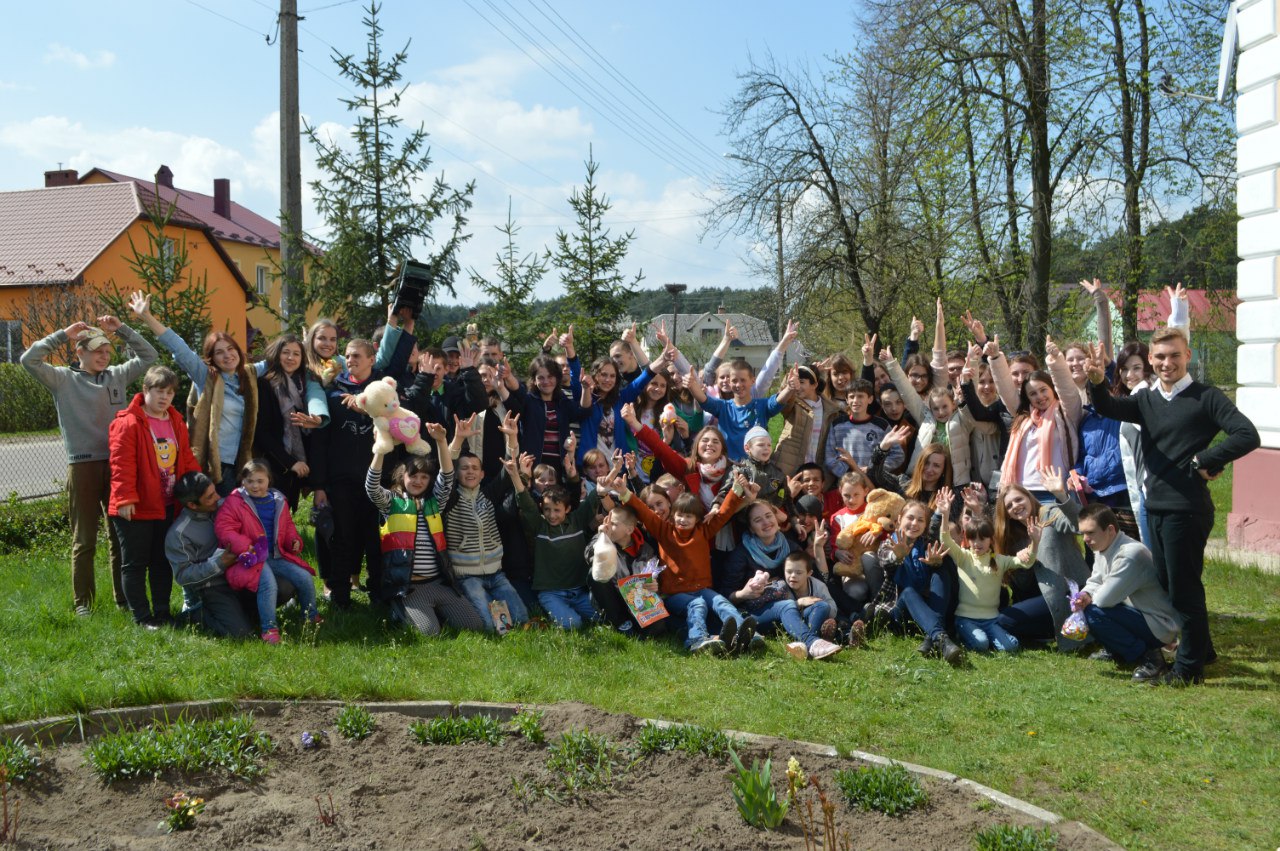 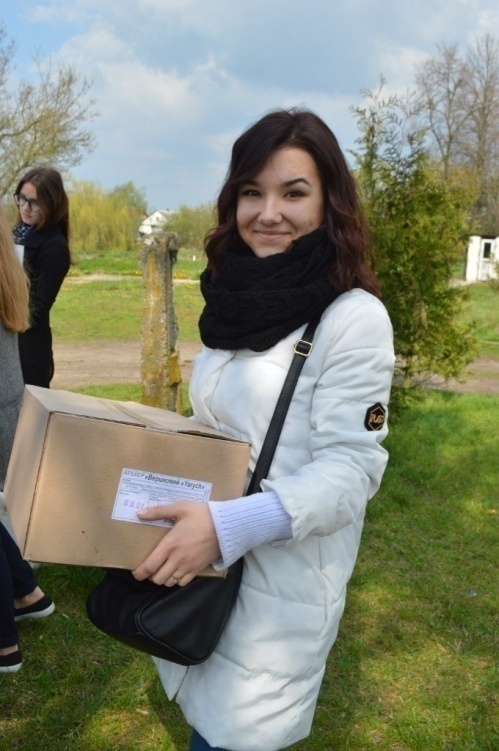 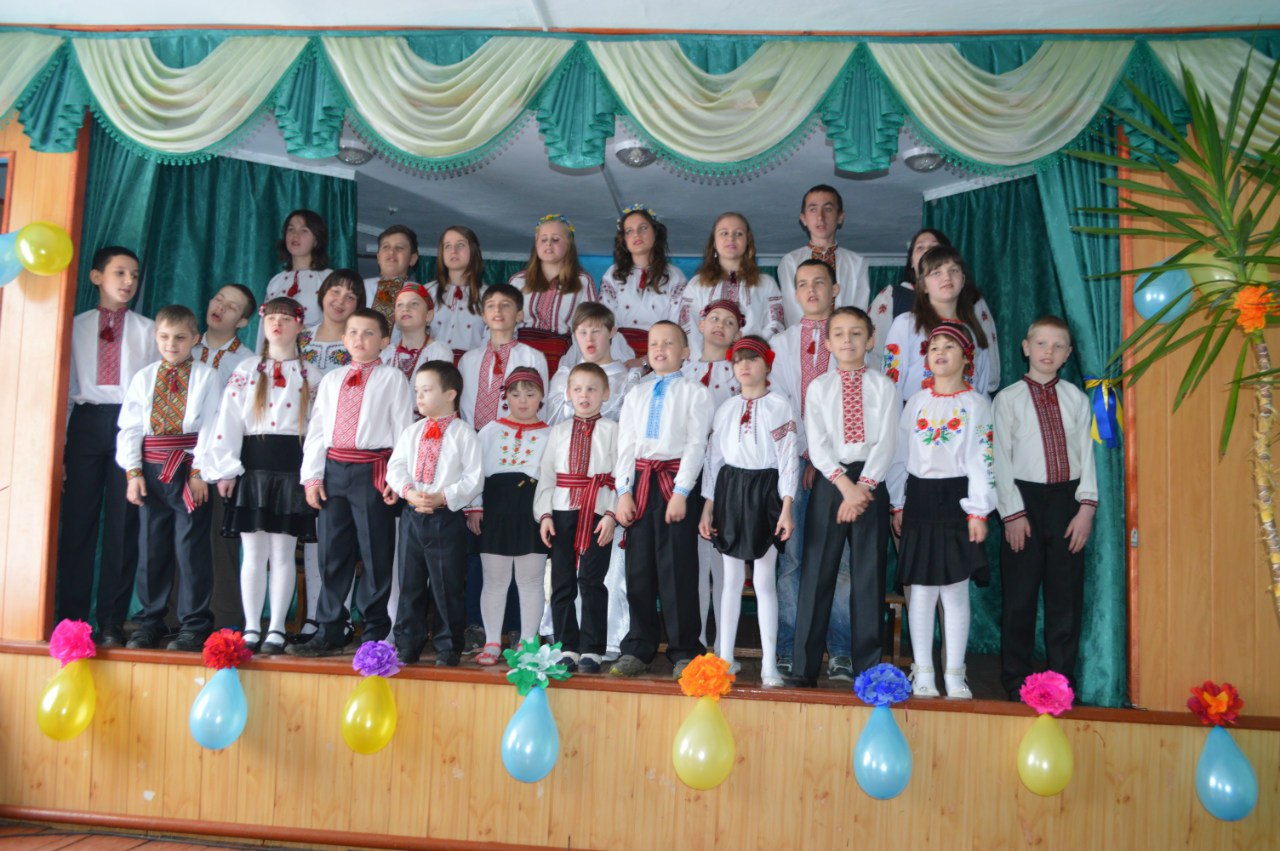 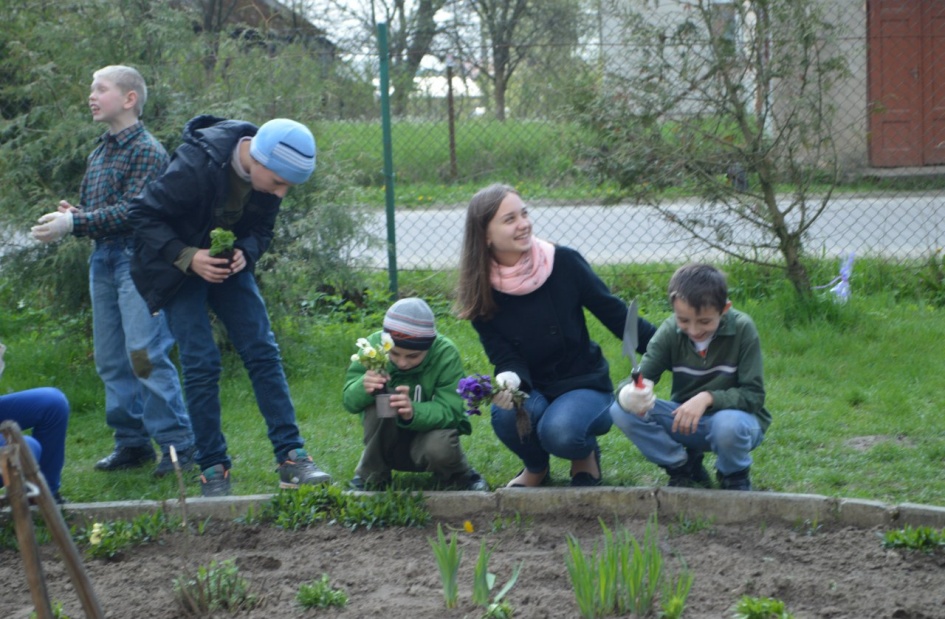 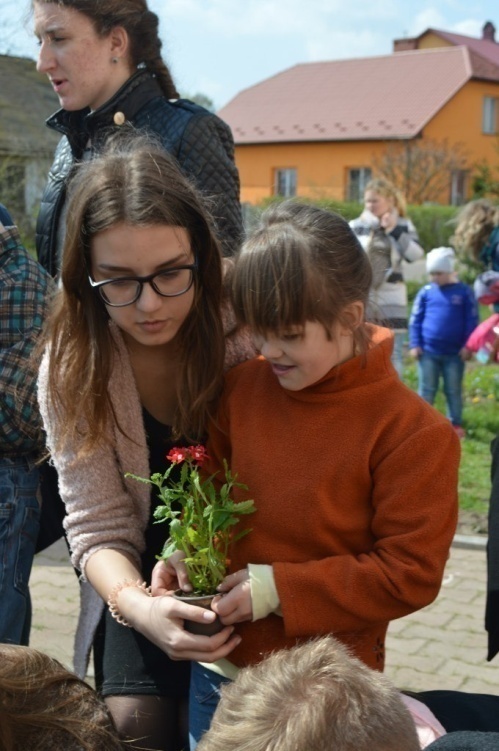 Та Мандрівки з ними замками Львівщини
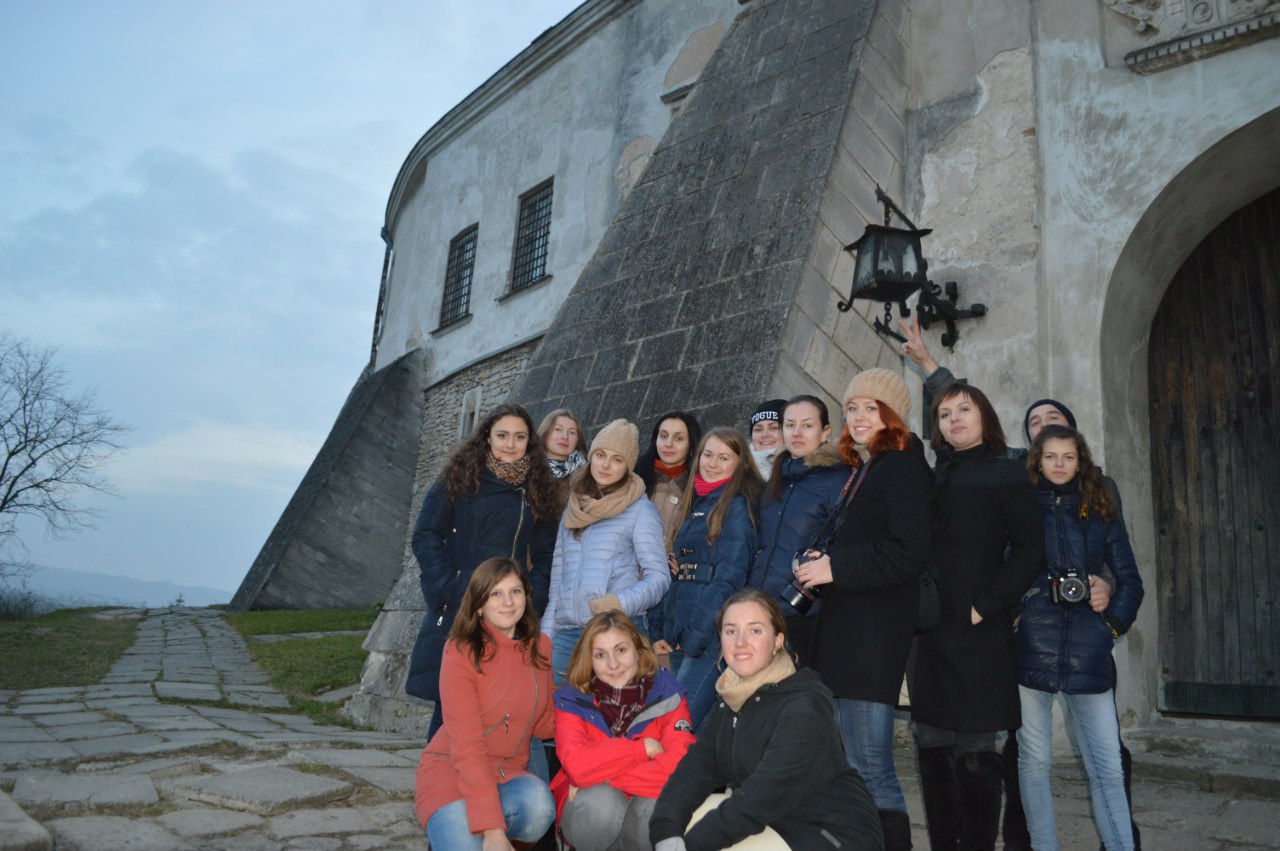 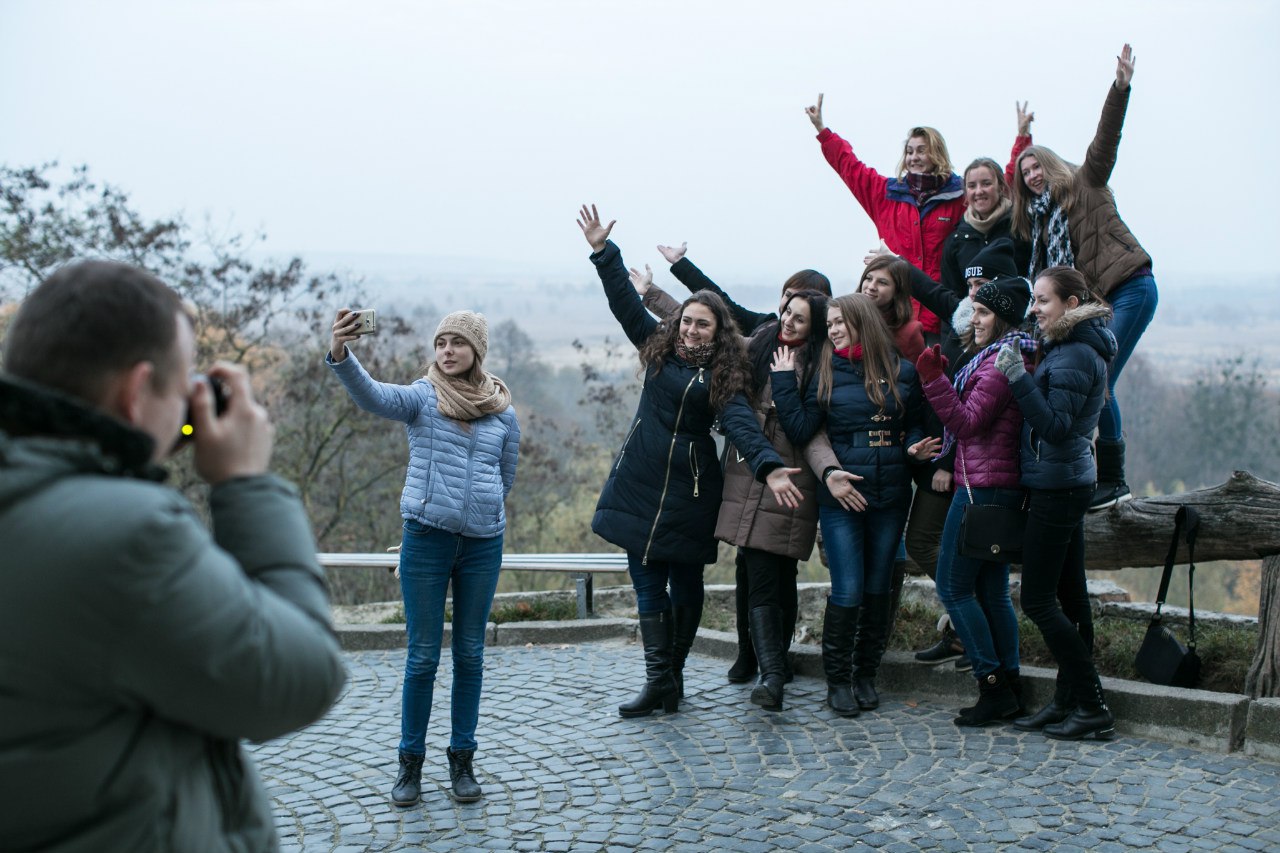 Збір макулатури на потреби АТо
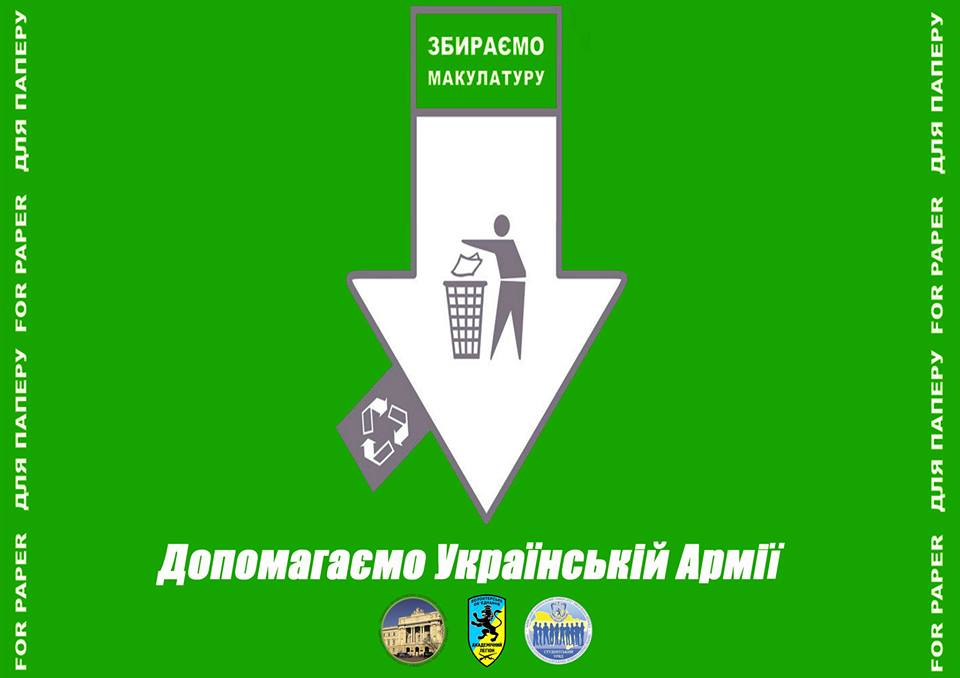 Участь в університетському благодійному ярмарку
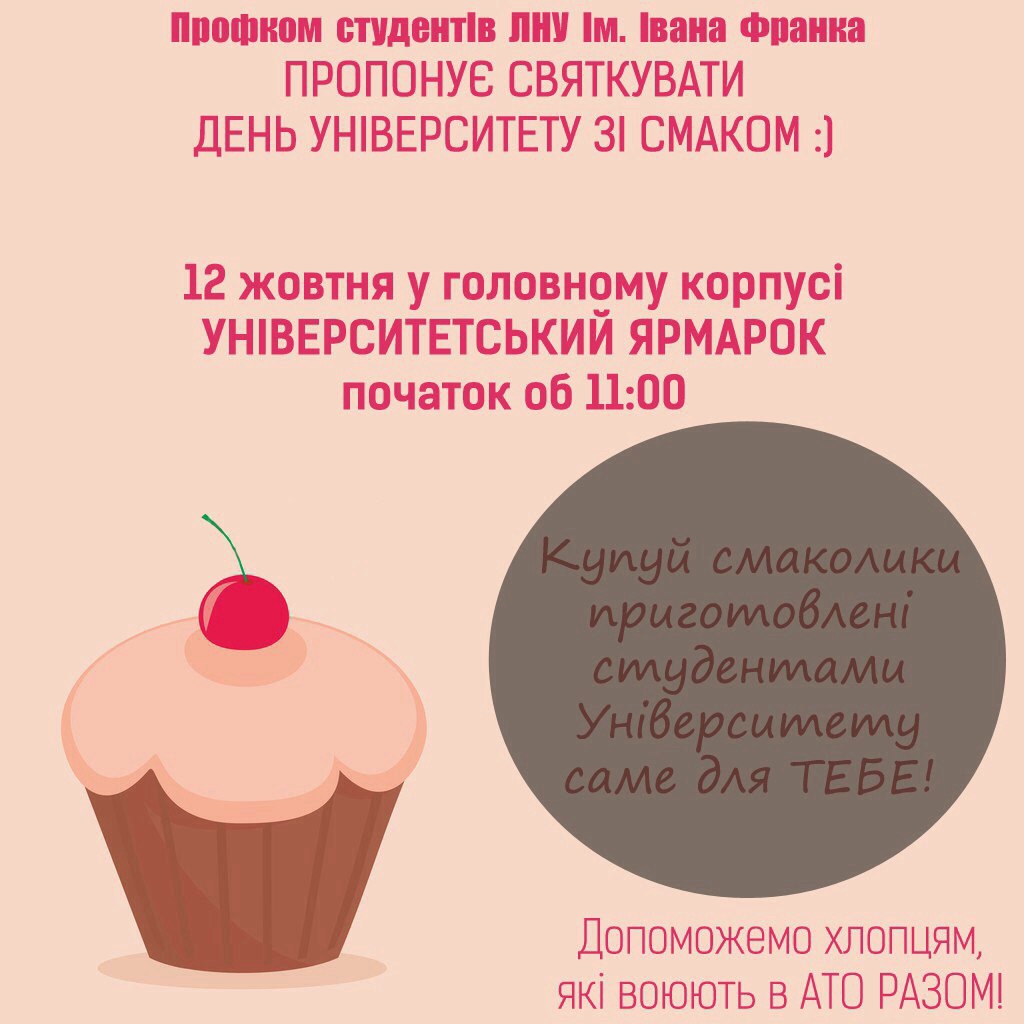 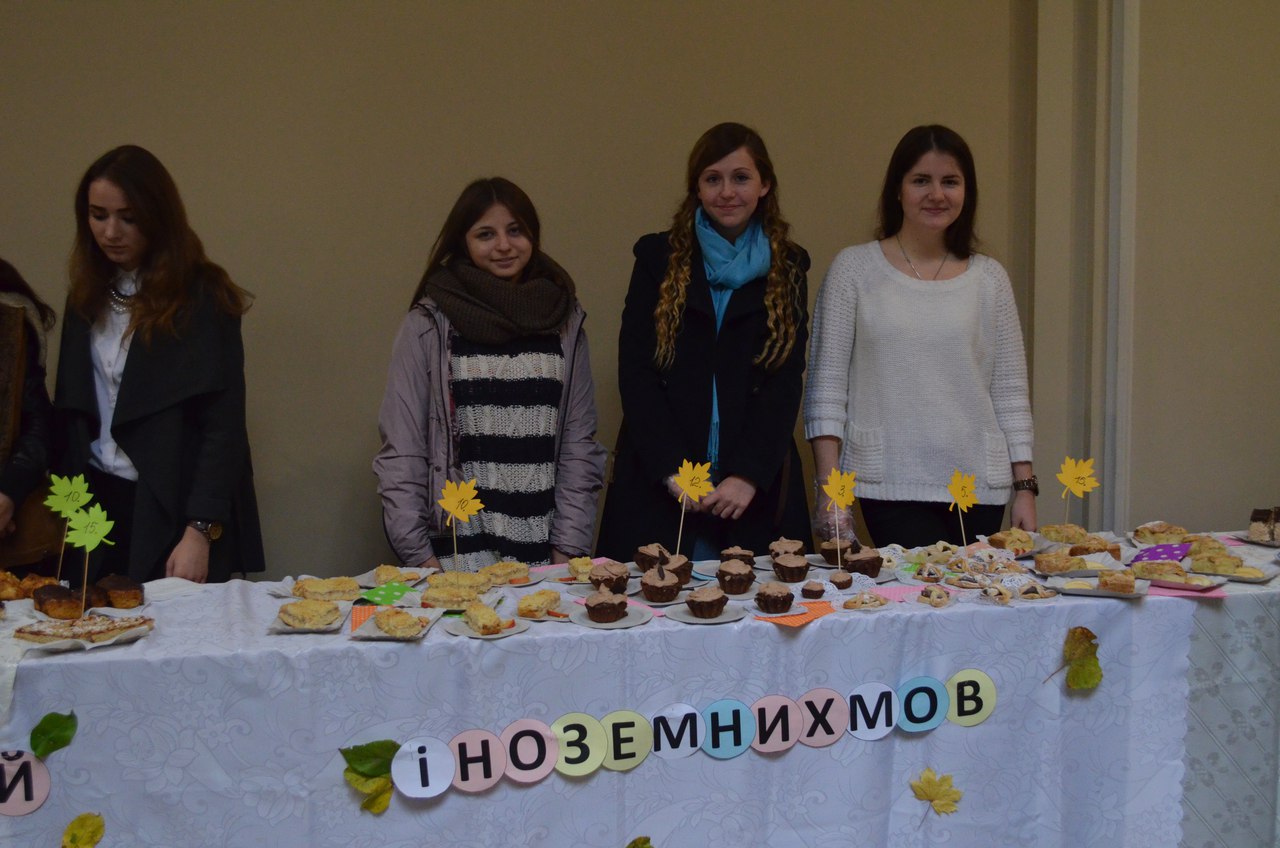